Principales Programas OEA Implementados en el Mundo.
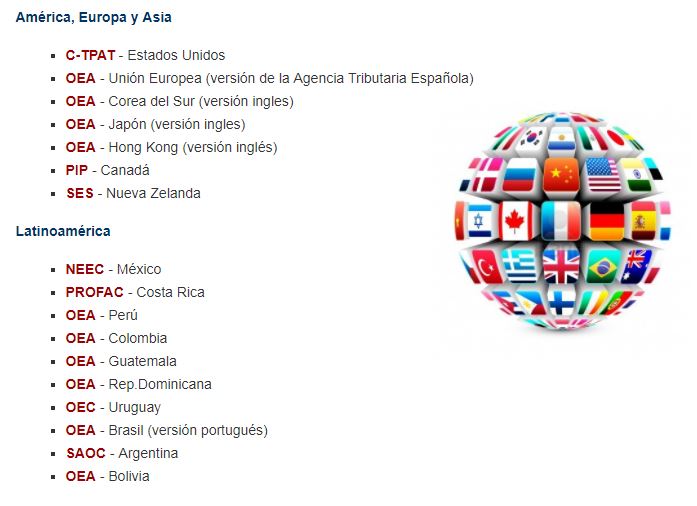 Acuerdos de Reconocimiento Mutuo
cada vez más se están estrechando lazos entre las diferentes figuras OEA en el mundo a través de Acuerdos de Reconocimiento Mutuo (ARM) focalizados en la seguridad, que permiten a las aduanas de los países implicados establecer elevados estándares de seguridad y que, además, benefician a los operadores que obtienen la autorización al poder disponer de beneficios equivalentes que mejoran su competitividad respecto del resto de operadores no autorizados.
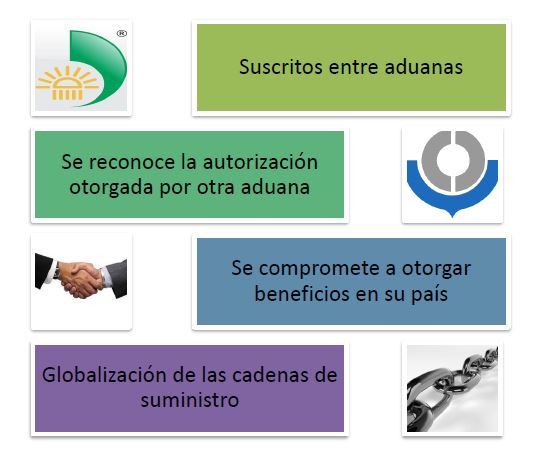 ARM  Perú
Korea

EEUU

Alianza Pacifico

CAN

Uruguay
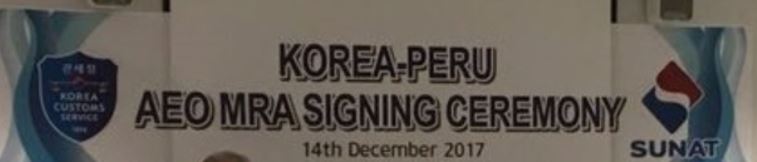 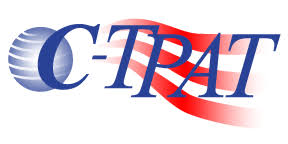 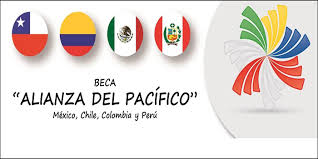 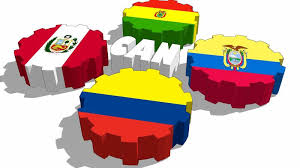 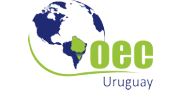 Facilidades
Facilidades
Facilidades
Facilidades
Reglamento OEA  Sistema adecuado de los registros contables y logísticos
Un sistema de control interno que garantice, entre otros, la generación de estados financieros confiables.

 b) Sistemas, registros y controles que garanticen la trazabilidad de sus operaciones y la realización de los controles internos de cada empresa